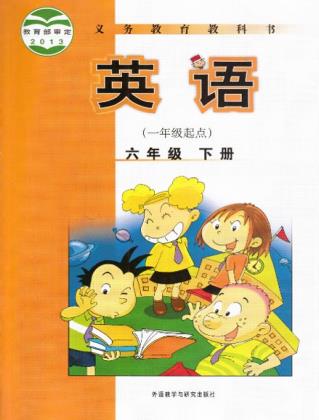 Module 3 Unit 1
I took some photos.
WWW.PPT818.COM
创设情境
Let’s chant
Last Sunday, I cleaned my room. 
I found a book about the kangaroo, 
the lion, tiger and monkey, too!
So I closed the book and went to the zoo.
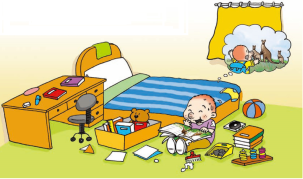 启发思考
What are you going to do on holidays?
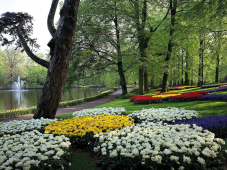 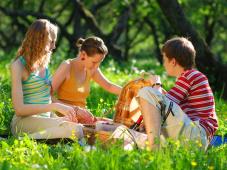 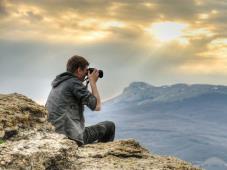 have a picnic
go to park
take photos
What did you do last weekends?
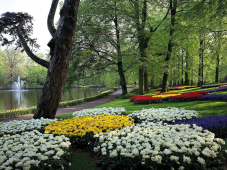 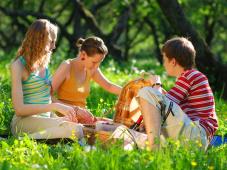 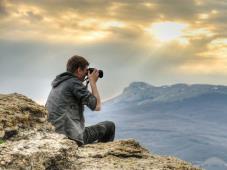 had a picnic
went to park
took photos
自主或小组探究
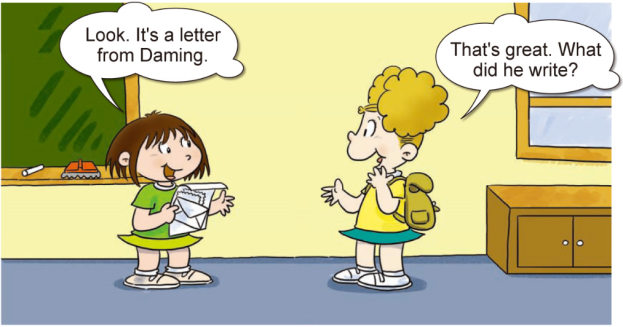 Lingling has got a letter from Daming. Now let’s learn this letter. Let’s look what Daming did.
Find the simple past tense!
Regular forms
wanted
started
rained
stopped
Irregular forms
had-have
went-go
brought-bring
took-take
left-leave
was/were-be
Find the plot!
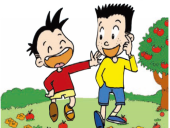 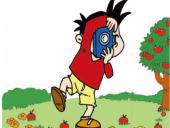 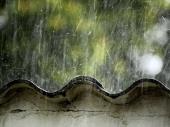 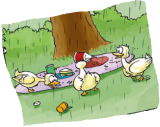 We went to park.
I took some photos.
It started to rain.
Ducks had a picnic.
Ask and answer
1. When did Daming have a funny day?
He had a very funny day on Saturday.
2. When it started to rain, what did they do?
They ran quickly to hide and left their food.
3. What had a picnic?
The naughty ducks.
协作交流
Write about your last weekend and talk about it. You must use the following words.
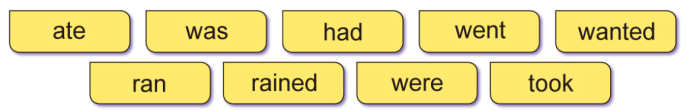 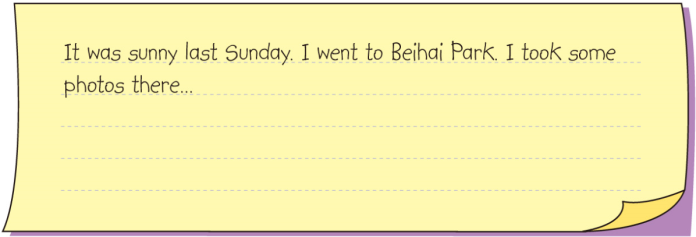 总结提高
1. 一般过去时主要表示过去某时发生的动作或情况。一般过去时由动词的过去式表示。
2. 动词be的过去式有：was/were
助动词do的过去式是：did
在构成否定句和疑问句时，一般都借助助动词did。
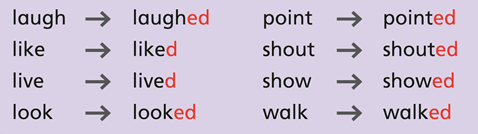 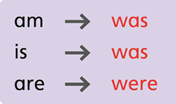 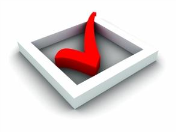 Homework
1.完成 配套练习。

2.记诵本课出现的生词，尤其是不规则动词。